ГРАДОСТРОИТЕЛЬНАЯ ДЕЯТЕЛЬНОСТЬ
ДЕПАРТАМЕНТ АРХИТЕКТУРЫ И ГРАДОСТРОИТЕЛЬСТВА
АДМИНИСТРАЦИИ ГОРОДА СУРГУТА
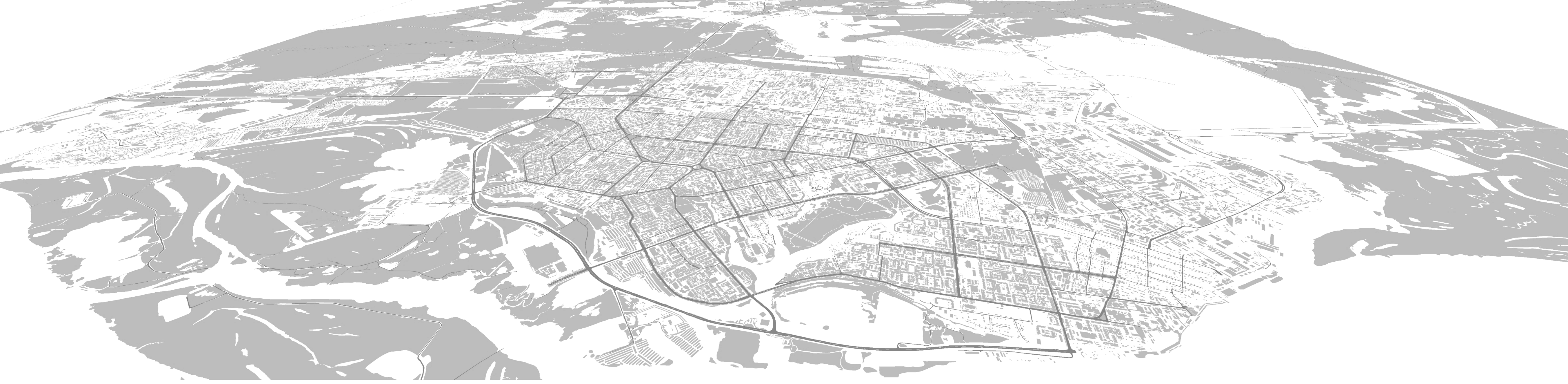 1
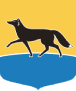 СУРГУТ 2023
ГРАДОСТРОИТЕЛЬНАЯ ДЕЯТЕЛЬНОСТЬ (1.3.39)
1
СИБПРОМСТРОЙ-ЮГОРИЯ
Заявитель:
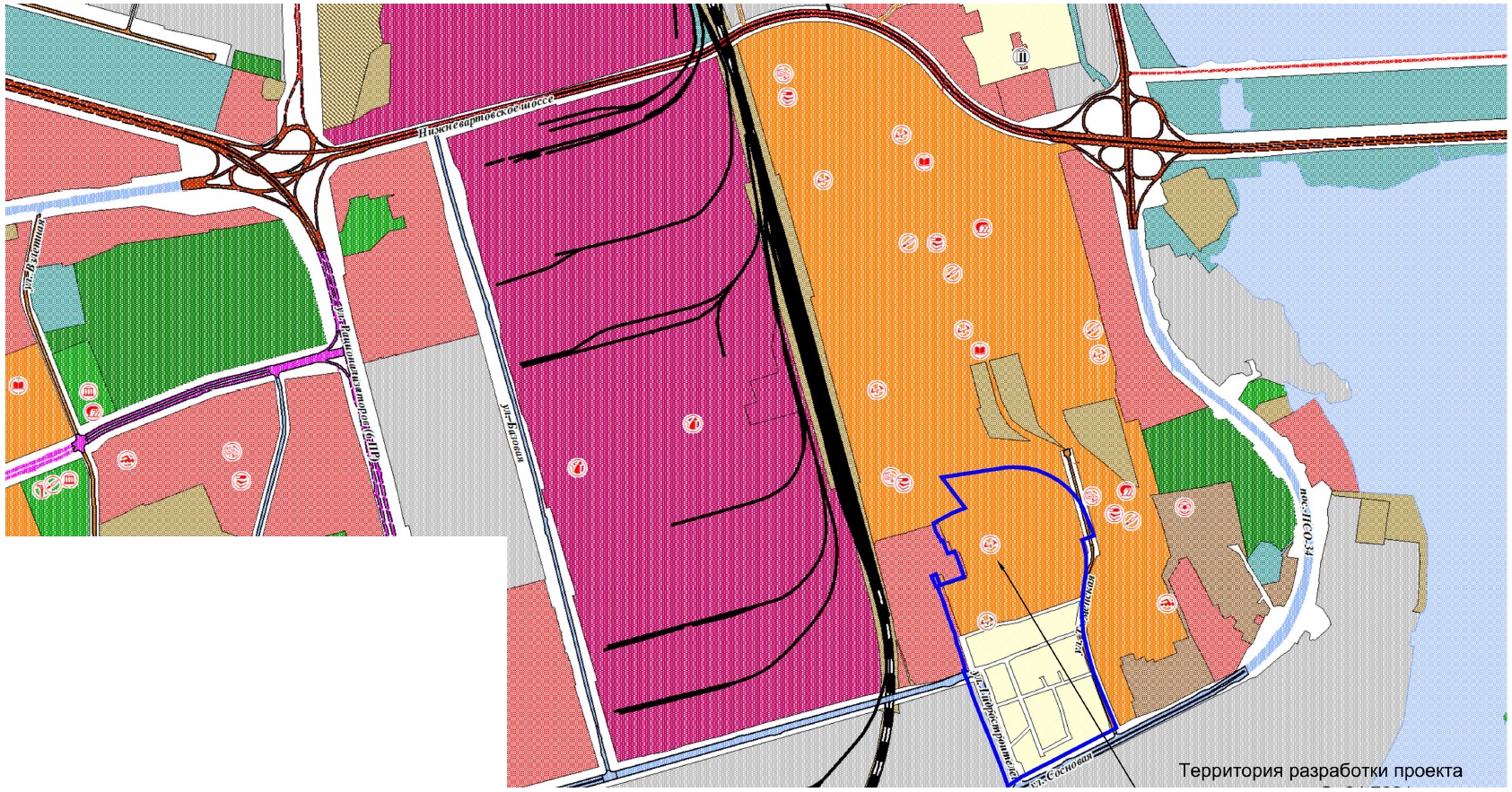 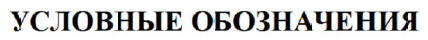 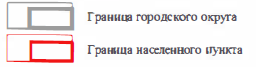 ДЕПАРТАМЕНТ АРХИТЕКТУРЫ И ГРАДОСТРОИТЕЛЬСТВА
АДМИНИСТРАЦИИ ГОРОДА СУРГУТА
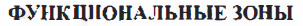 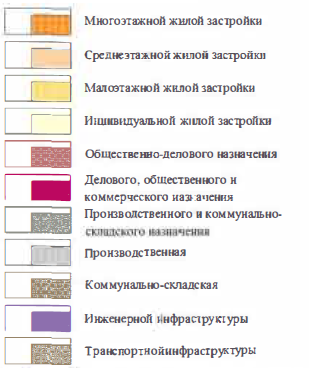 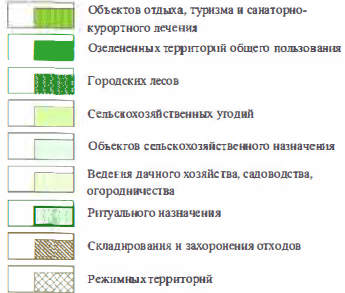 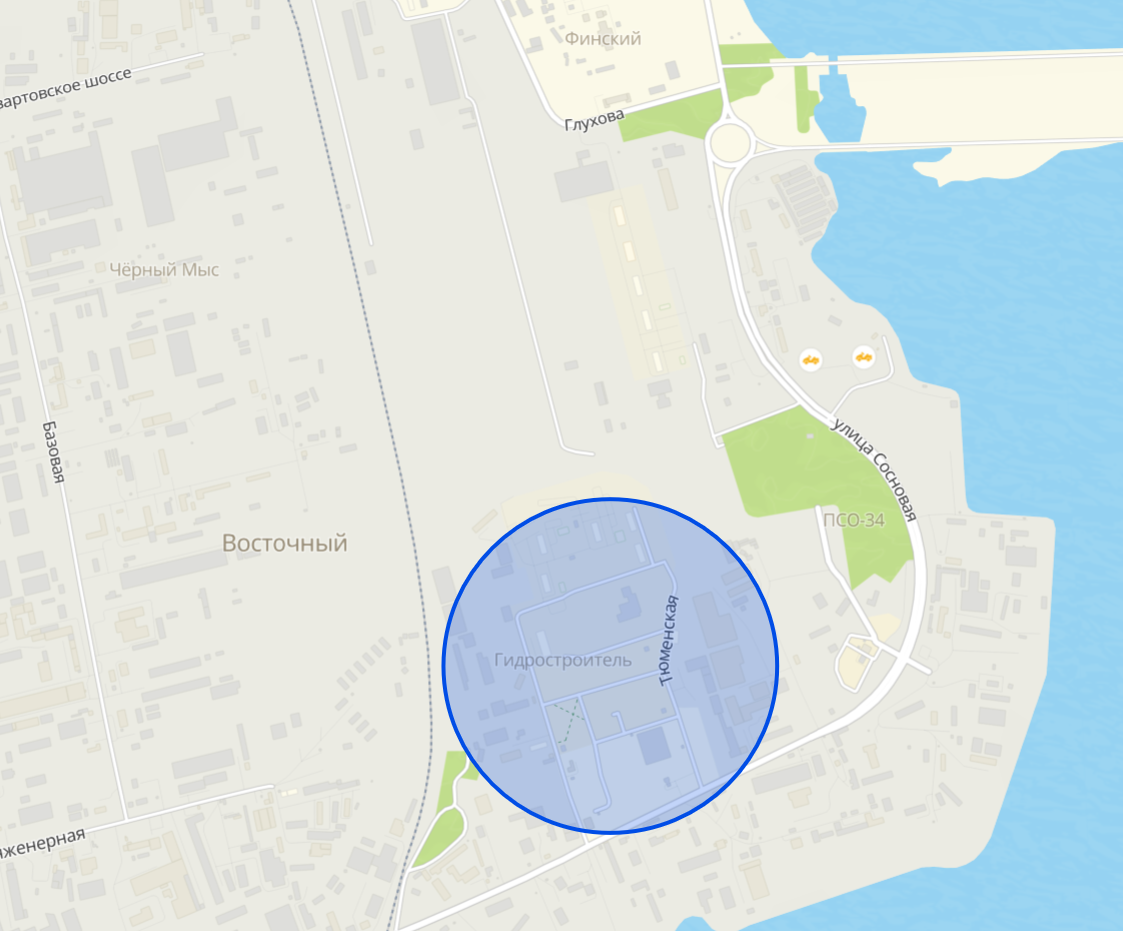 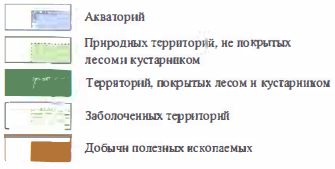 Цель проекта – обеспечение устойчивого развития территорий, выделения элементов планировочной структуры, установления границ земельных участков, на которых расположены объекты капитального строительства, границ земельных участков, предназначенных для строительства и размещения линейных объектов.
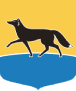 ГРАДОСТРОИТЕЛЬНАЯ ДЕЯТЕЛЬНОСТЬ (1.3.39)
2
Предложения по внесению изменений в Карту градостроительного зонирования.
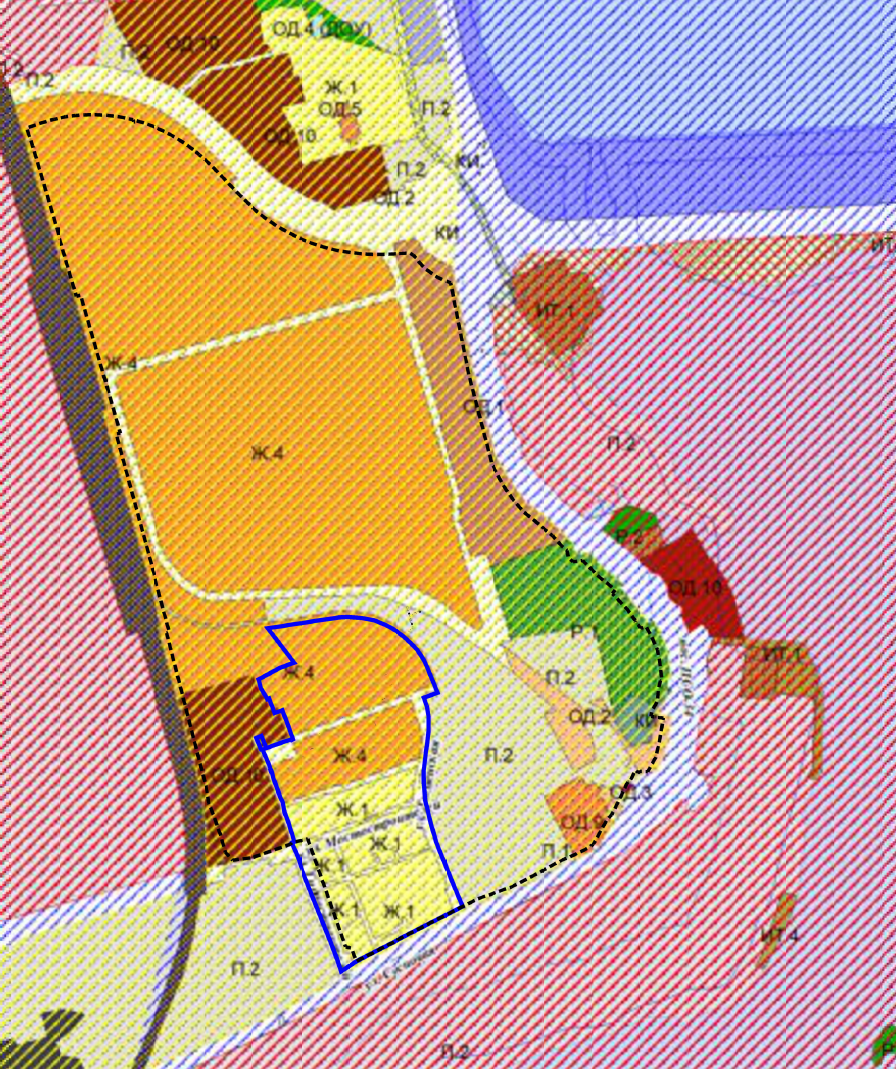 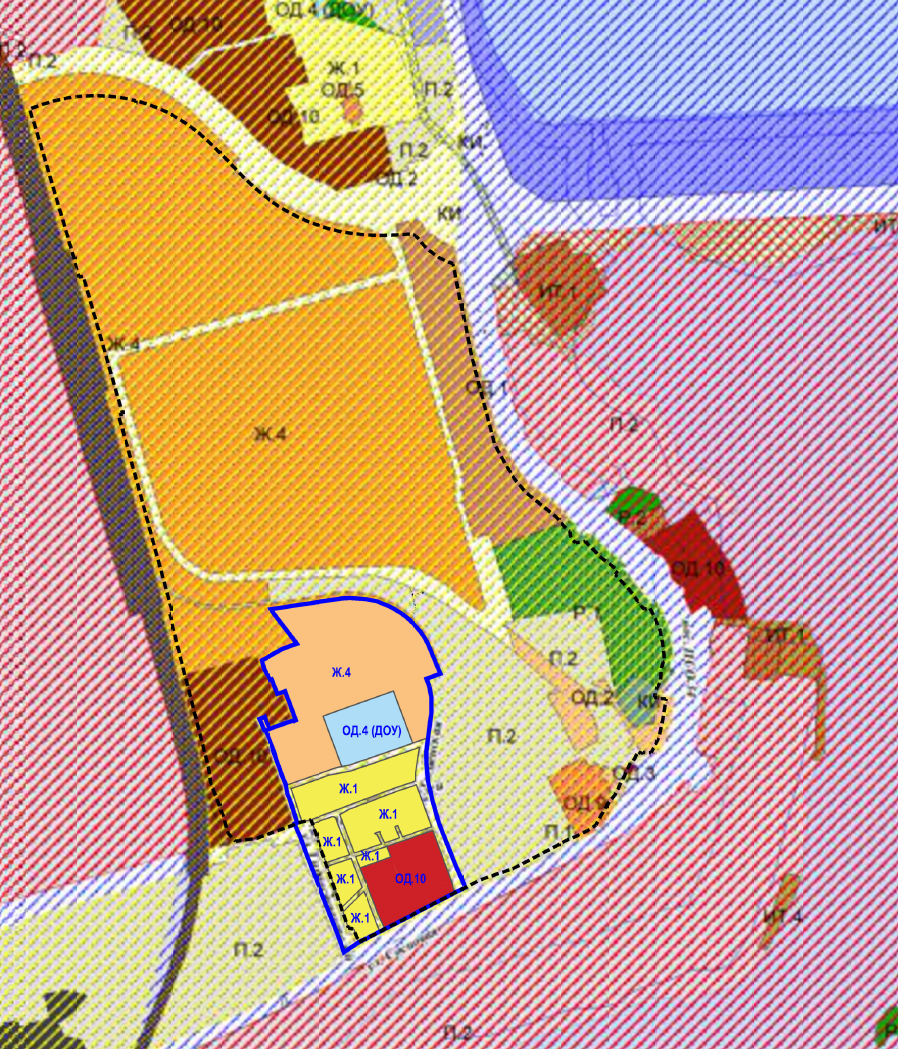 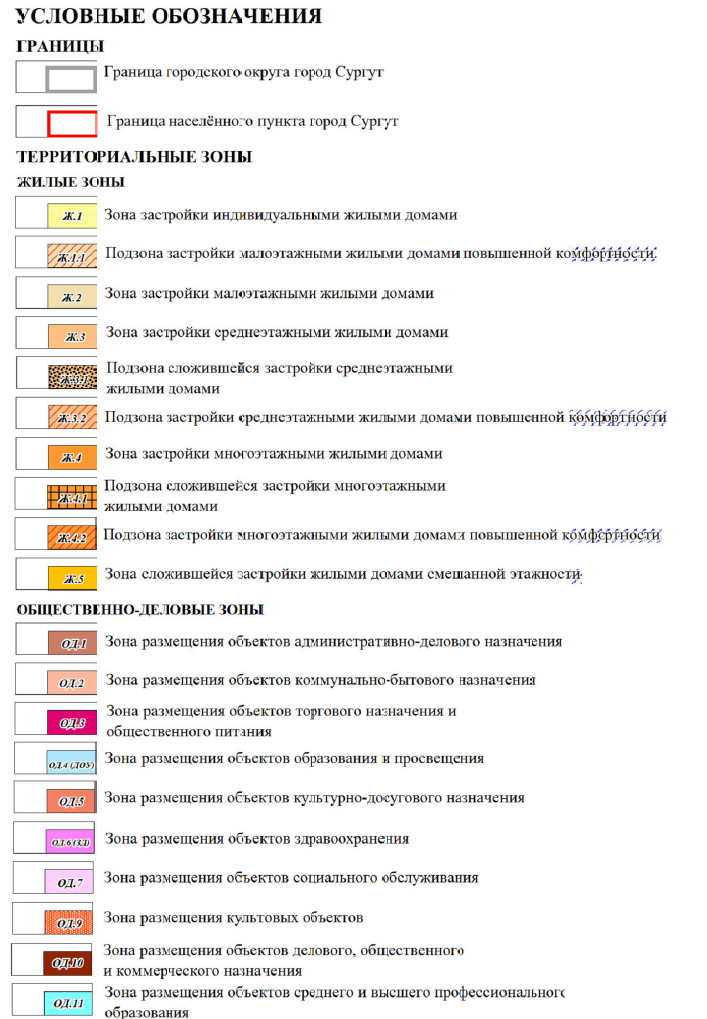 ДЕПАРТАМЕНТ АРХИТЕКТУРЫ И ГРАДОСТРОИТЕЛЬСТВА
АДМИНИСТРАЦИИ ГОРОДА СУРГУТА
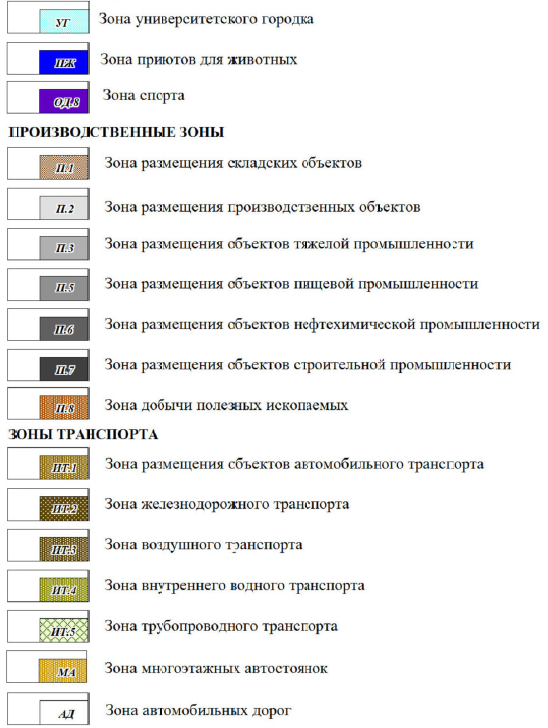 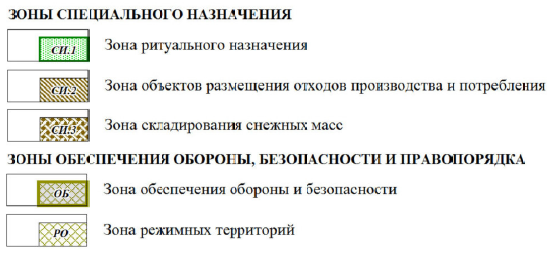 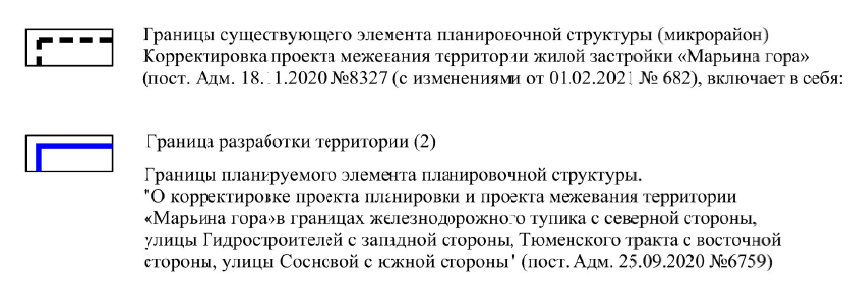 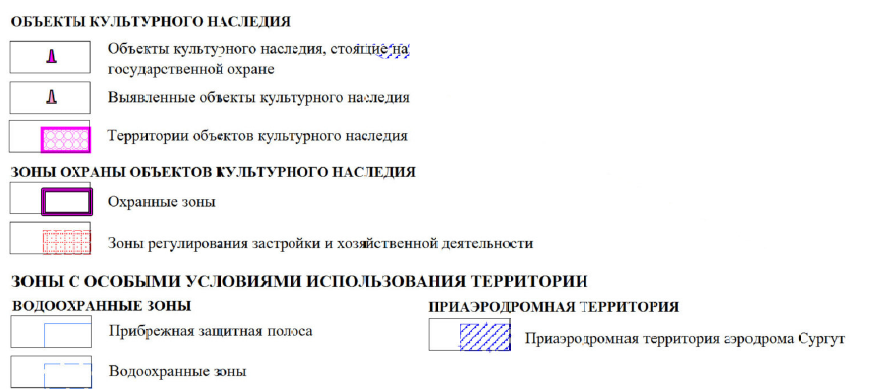 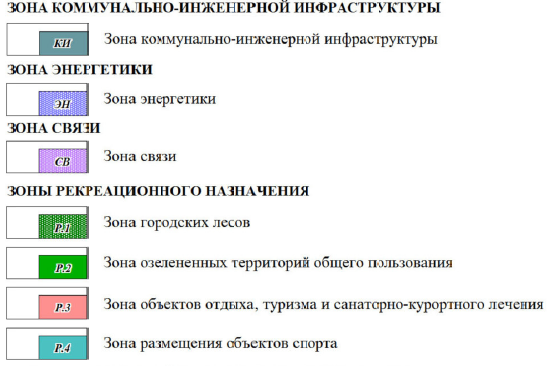 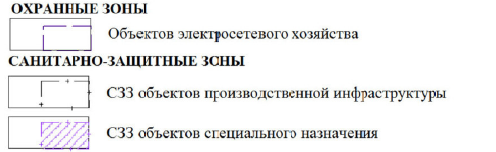 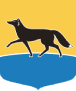 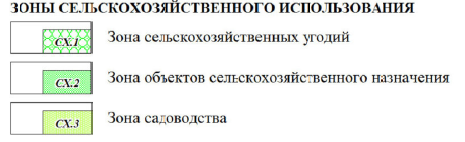 ГРАДОСТРОИТЕЛЬНАЯ ДЕЯТЕЛЬНОСТЬ (1.3.39)
3
Вариант планировочного решения застройки
Чертеж планировки территории
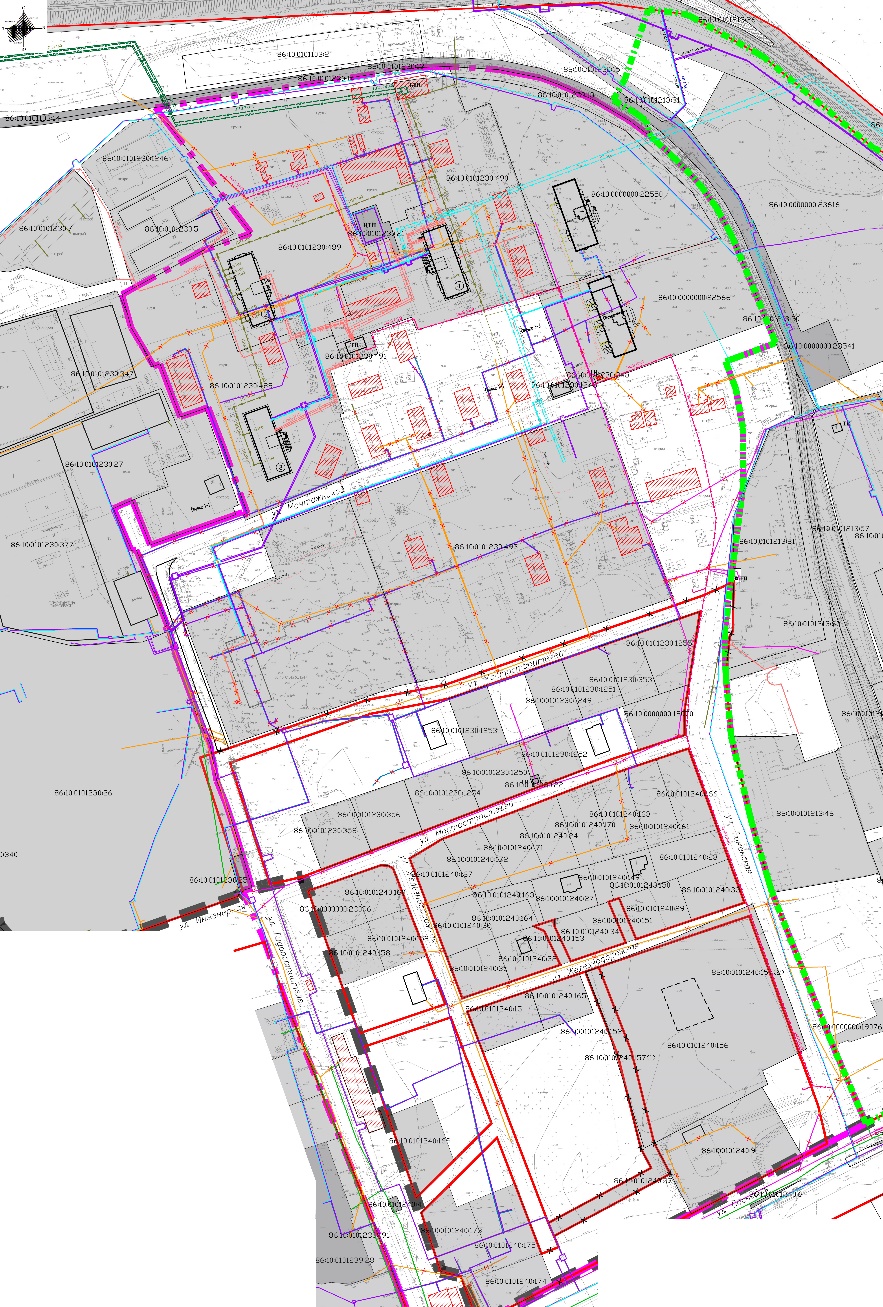 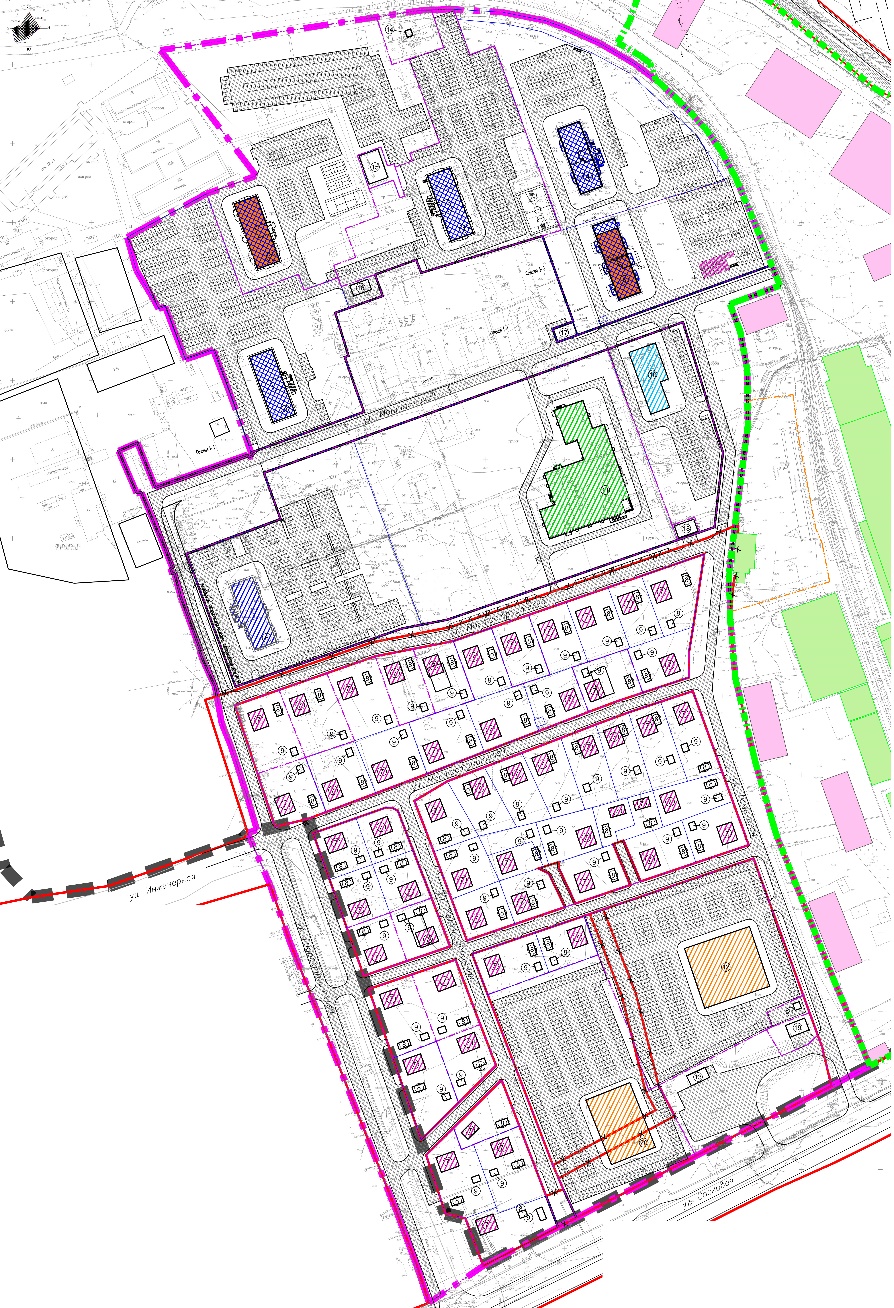 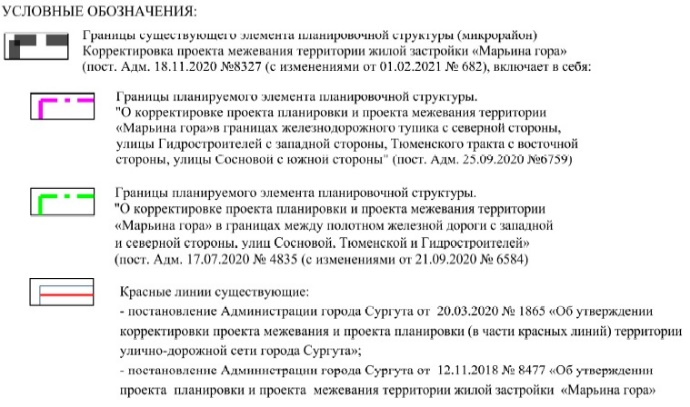 ДЕПАРТАМЕНТ АРХИТЕКТУРЫ И ГРАДОСТРОИТЕЛЬСТВА
АДМИНИСТРАЦИИ ГОРОДА СУРГУТА
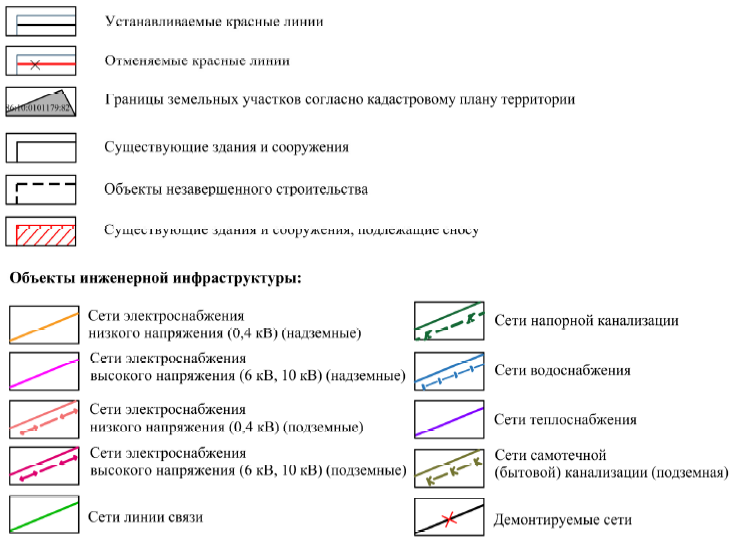 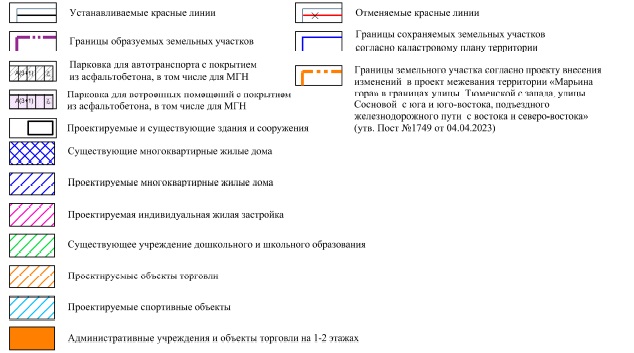 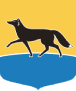 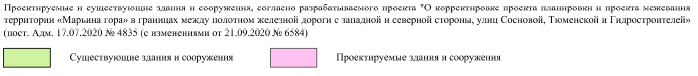 ГРАДОСТРОИТЕЛЬНАЯ ДЕЯТЕЛЬНОСТЬ (1.3.39)
4
Схема организации движения транспорта
Схема размещения объектов инженерной инфраструктуры
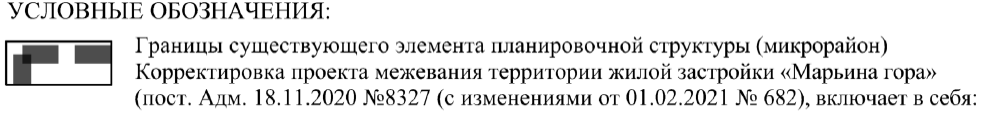 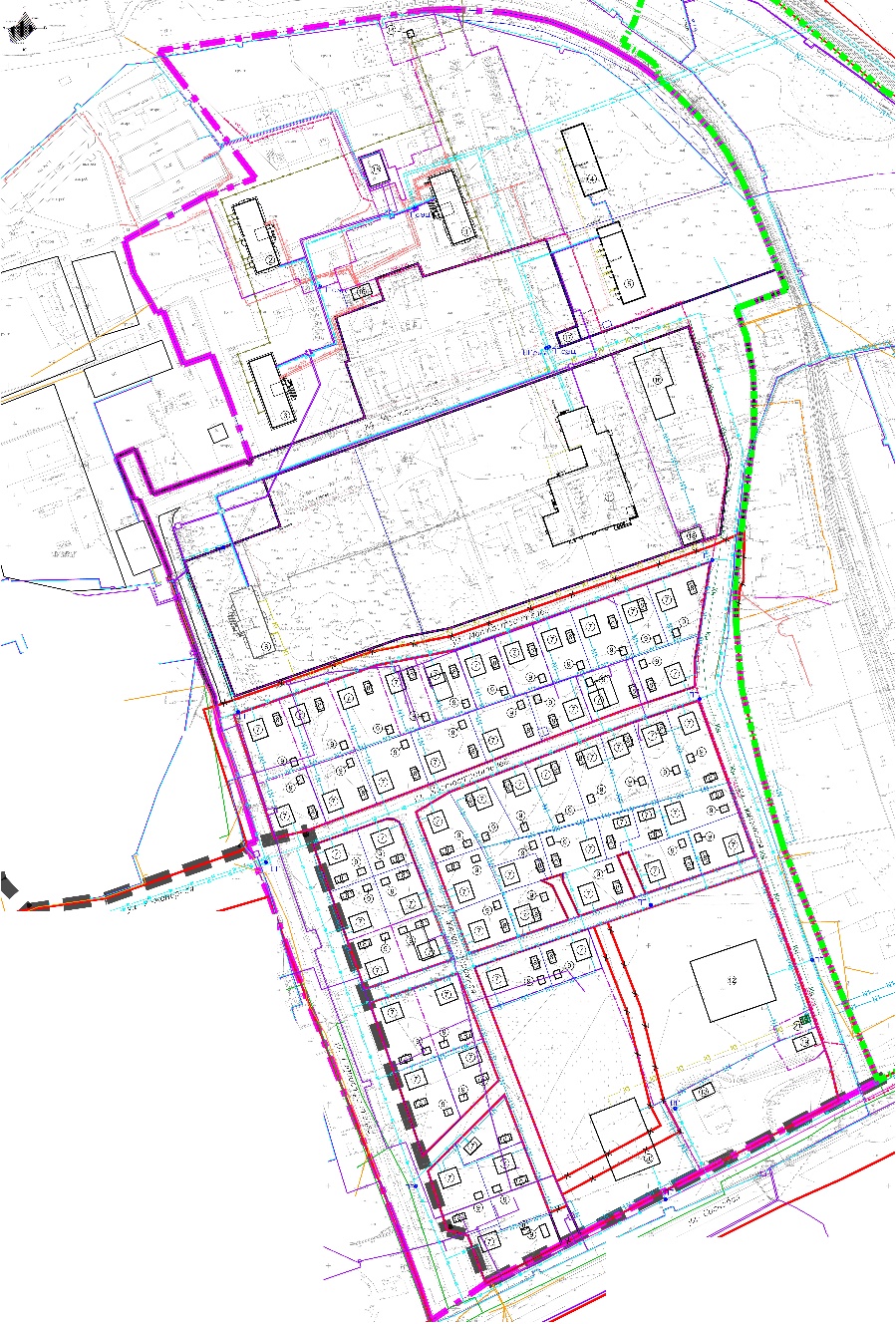 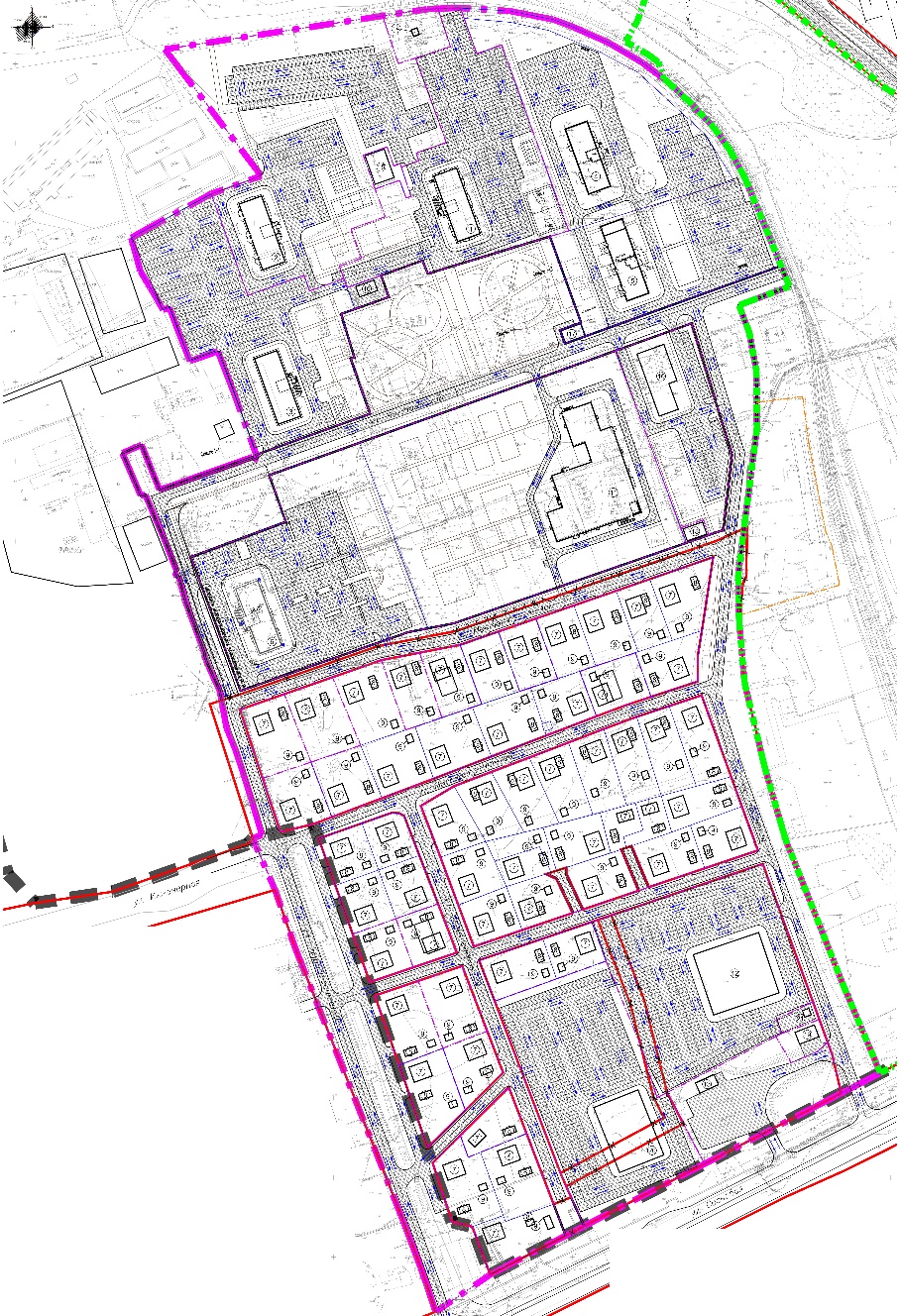 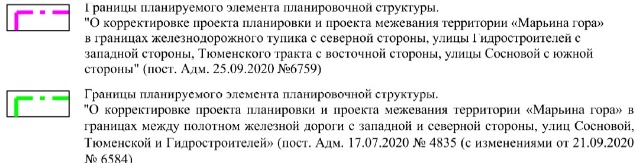 ДЕПАРТАМЕНТ АРХИТЕКТУРЫ И ГРАДОСТРОИТЕЛЬСТВА
АДМИНИСТРАЦИИ ГОРОДА СУРГУТА
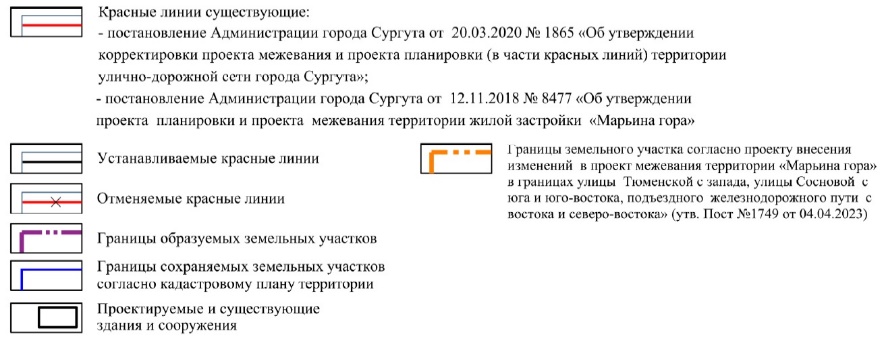 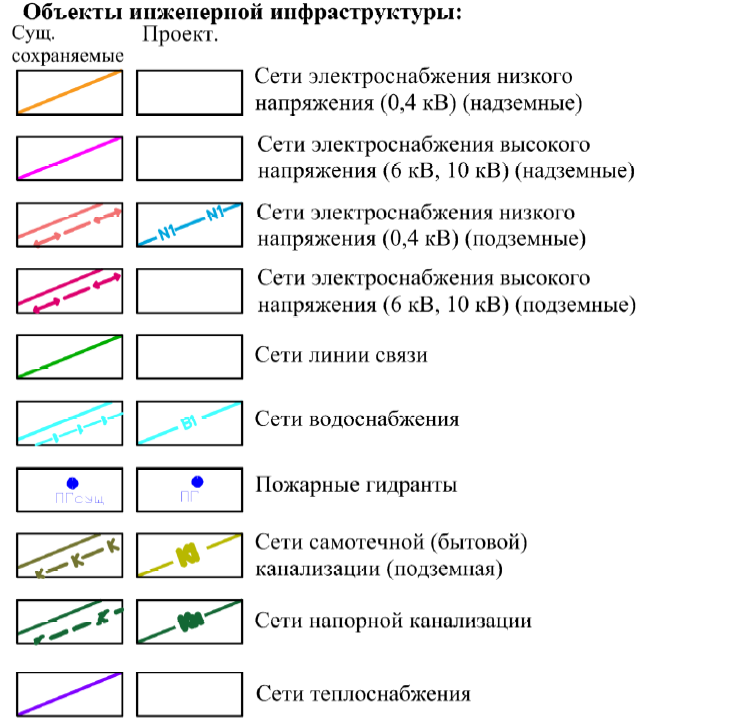 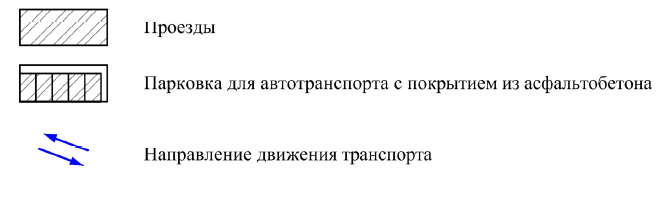 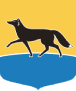 ГРАДОСТРОИТЕЛЬНАЯ ДЕЯТЕЛЬНОСТЬ (1.3.39)
5
Чертеж межевания территории. Этап 2
Чертеж межевания территории. Этап 1
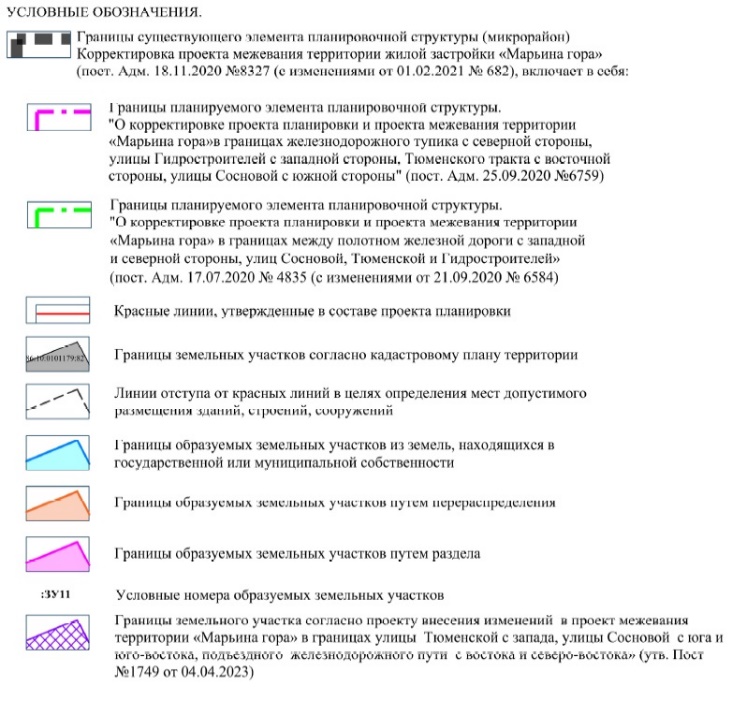 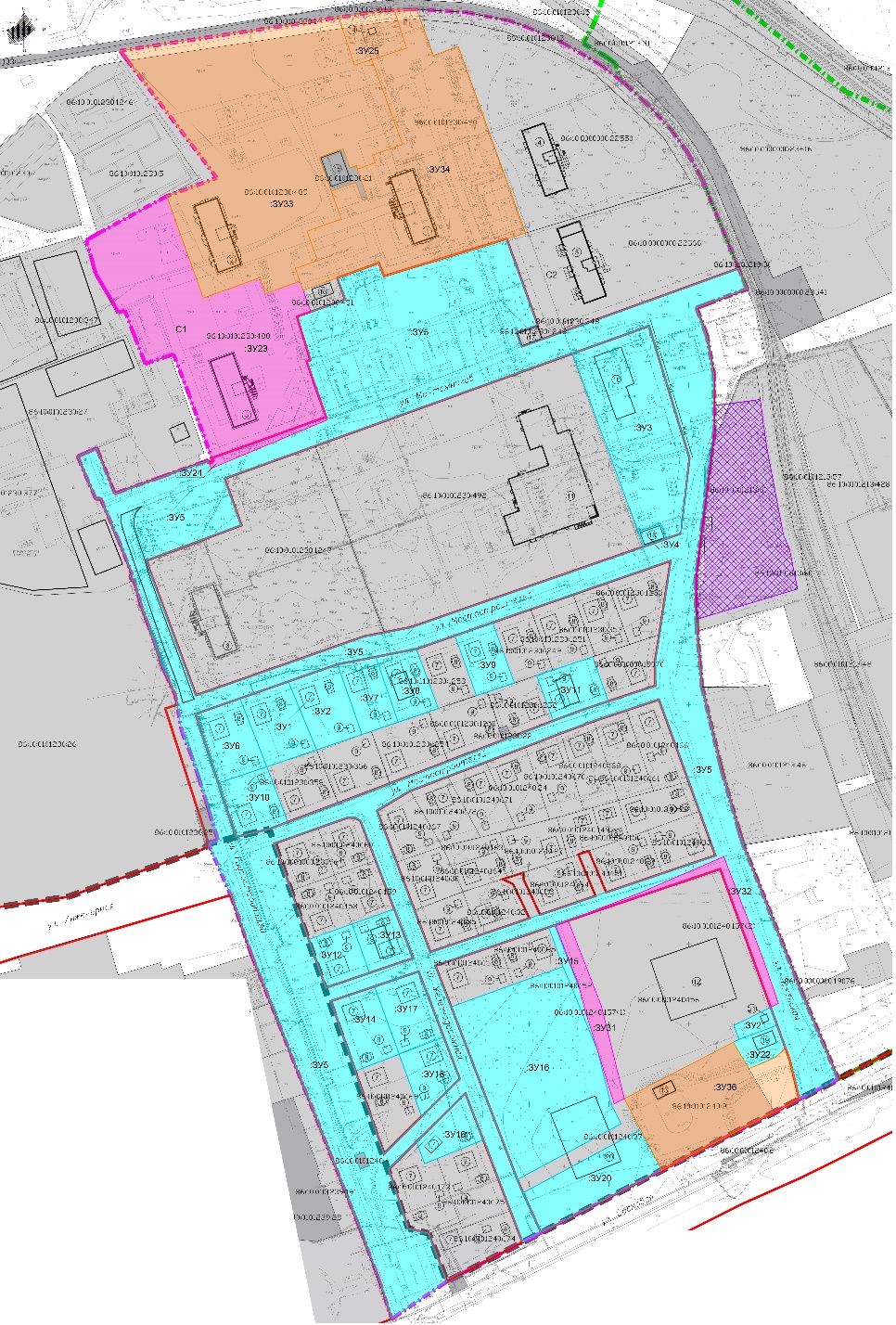 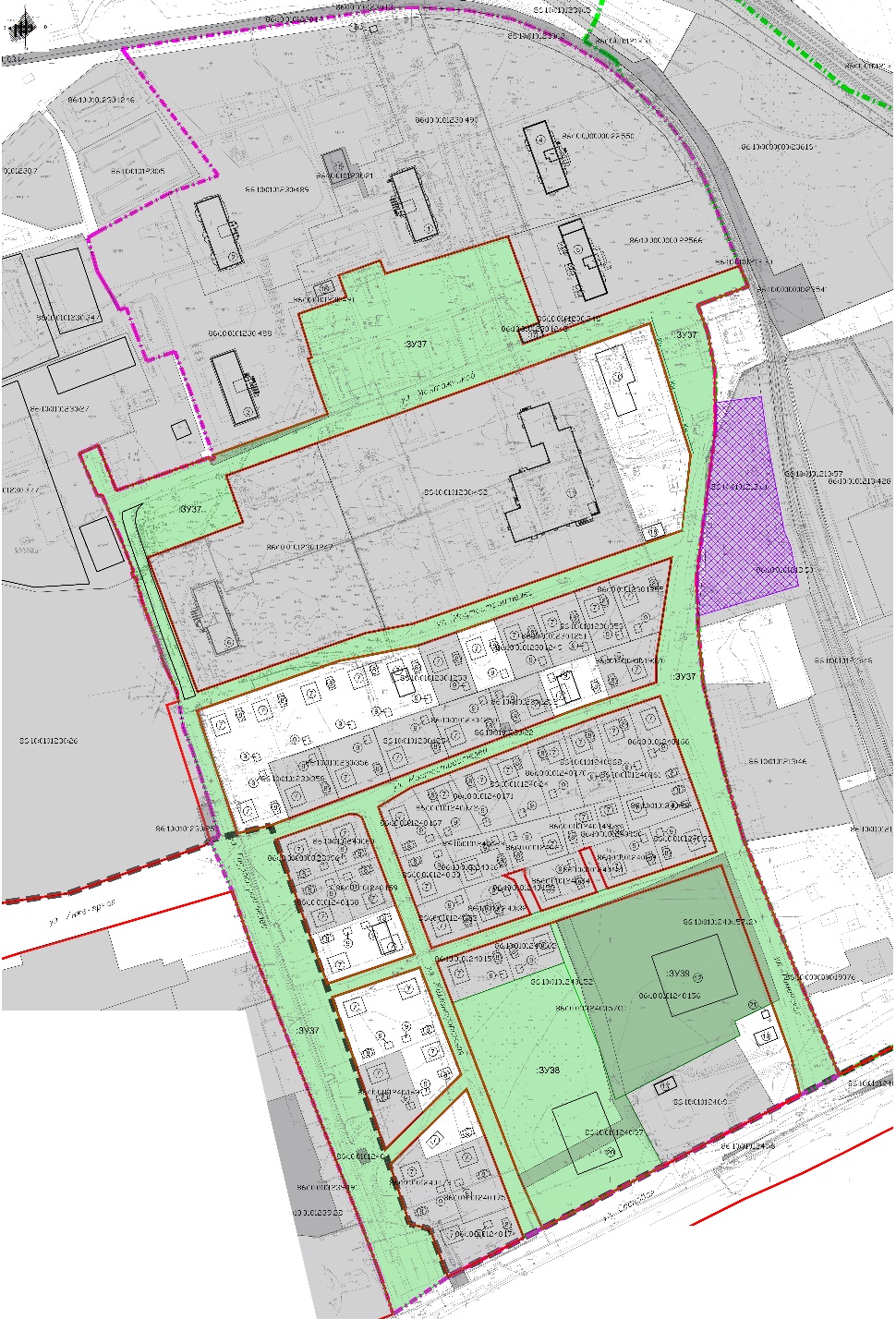 ДЕПАРТАМЕНТ АРХИТЕКТУРЫ И ГРАДОСТРОИТЕЛЬСТВА
АДМИНИСТРАЦИИ ГОРОДА СУРГУТА
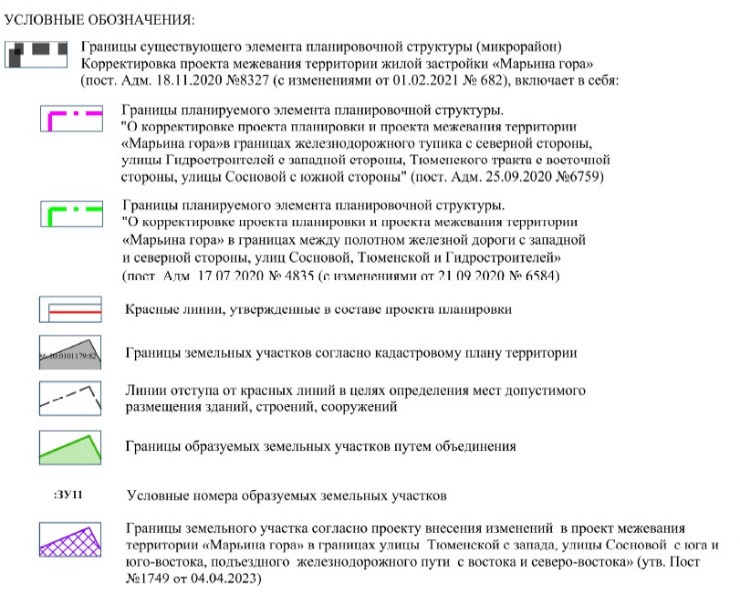 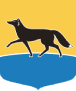